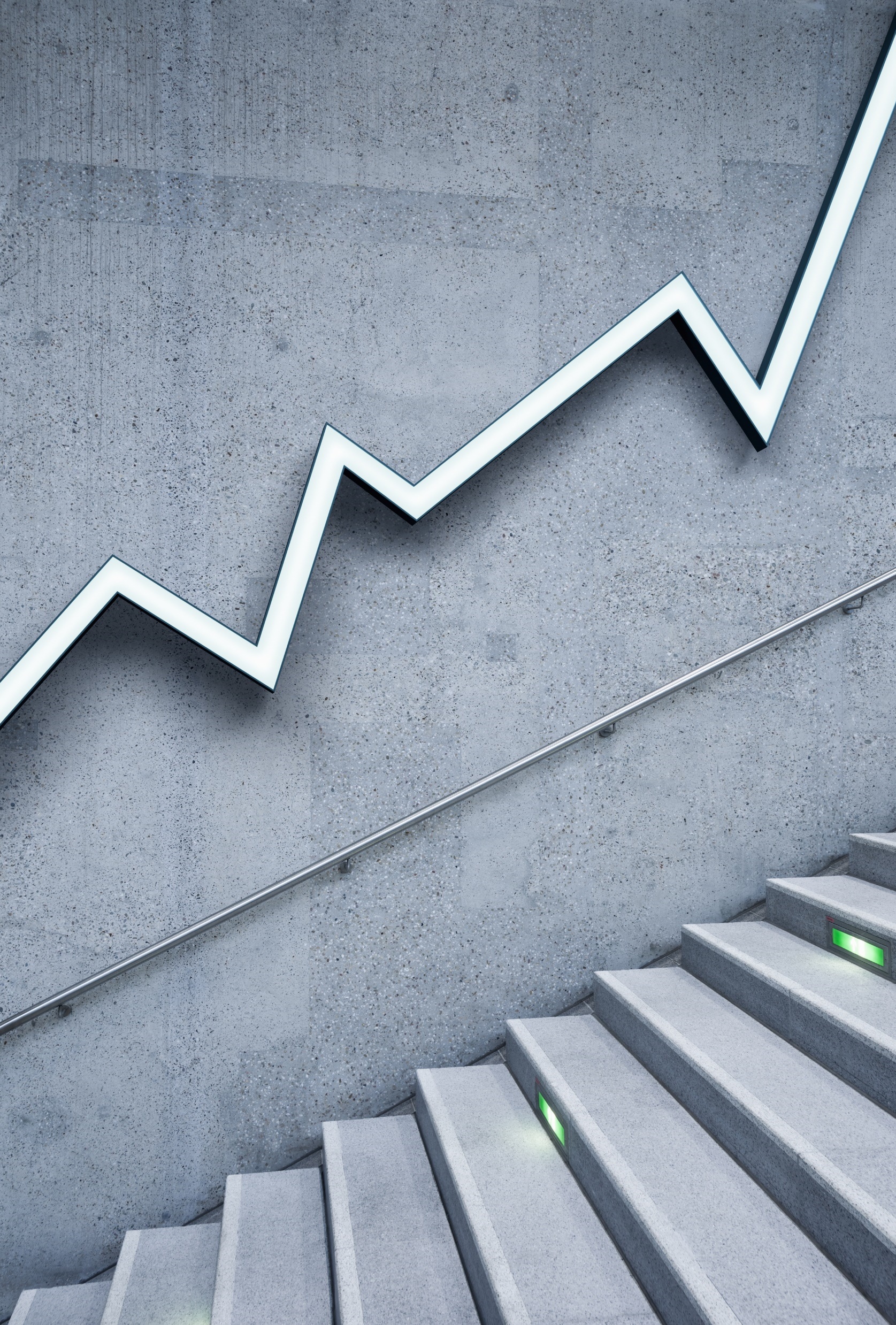 Menadžment u hotelijerstvu
VEŽBE

                                      Marko Ilić
Teme vežbi:
Menadžment i osnovne kompetencije menadžera:

Planiranje i organizovanje
Liderstvo 
Komunikacija 
Motivacija
Menaždment ljudskih resursa
HR Management
Proces zapošljavanja

Kako bi iz vašeg iskustva izgladao proces zapošljavanja?
Proces zapošljavanja
Osnovni elementi procesa zapošljavanja: 
 Analza potreba 
 Regurtacija
 Selekcija 
 Trening
Proces zapošljavanja
Plate i ostali troškovi zaposlenih čine jedan od najvećih troškova u svakoj organizaciji 

 Zaposleni su neophodni kako bi se obavljao posao i kako bi se obezbedio zadovoljavajući nivo usluge
Raspored zaposlenih
Broj zaposlenih potrebnih u smeni / danu	 

Uzmimo za primer hotel:
Recepcija – 3 zaposlena u smeni
Domaćinstvo – 240 Soba	                      ]  20 sobarica
	          1 sobarica na 12 soba	      ]   dnevno
		 
Za svaki sektor možemo da računamo ukupni broj zaposlenih potrebih u smeni / dnevno. 
Tada moramo da računamo:
Ukupan broj 
operativnih dana
u sektoru
Ukupan broj 
zaposlenih potreban
dnevno
x
Ukupan broj 
zaposlenih
potreban nedeljno
=
Broj dana / smena
rada zaposlenih nedeljno
Raspored zaposlenih
Broj zaposlenih potrebnih u nedelji

Uzimamo u obzir da zaposlenima dajemo jedan slobodan dan.
Imamo formulu koja nam pomaže da napravimo ovu računicu.
Raspored zaposlenih
Raspored zaposlenih
Faze u pripremi rasporeda:
 Popuniti slobodne dane
 Popuniti prioritetne smene
 Proveriti broj zaposlenih raspoređenih dnevno ili u smeni
Raspored zaposlenih
VEŽBA – RASPORED ZAPOSLENIH				
Rad u grupama 
10 minuta
Raspored zaposlenih
Sa kakvim bi se problemima rukovodlilac sreo?
 Fiksni raspored zaposlenih na uzima u obzir obim posla
 Može da se dogodi da u jednom danu ima suviše zaposlenih, a da neki drugi dan ih nema dovoljno
 Može da rezultira u povišenim troškovima
 Fiksni raspored zaposlenih je iz tog razloga primenjiv samo u onim sektorima u kojima je obim posla uvek relativno isti – računovodstvo, finansije, administracija...
 U ostalim sektorima rukovodilac mora da vodi računa da broj zaposlenih odgovora obimu posla
Određivanje broja zaposlenih
Šta podrazumevamo pod pojmom “broj zaposlenih”?
Broj zaposlenih koji su neophodni za određeni obim posla. 
 
Na primer:
1 sobarica na 12 soba
1 konobar na 10 stolova
Određivanje broja zaposlenih
Koji faktori će uticati na povećanje broja zaposlenih (na primer, osposobiti konobara da pokriva 15 stolova)?
 
Bolji sistem
Dobra organizacija
Dobar nadzor
Obuka
Efikasne mašine
Određivanje broja zaposlenih
Koje još faktore rukovodilac mora uzeti u obzir pre nego što završi raspored zaposlenih?

 Individualne potrebe zaposlenih
 Preciznost prognoziranog obima posla
 Procenat odsustva među zaposlenima